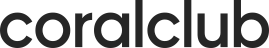 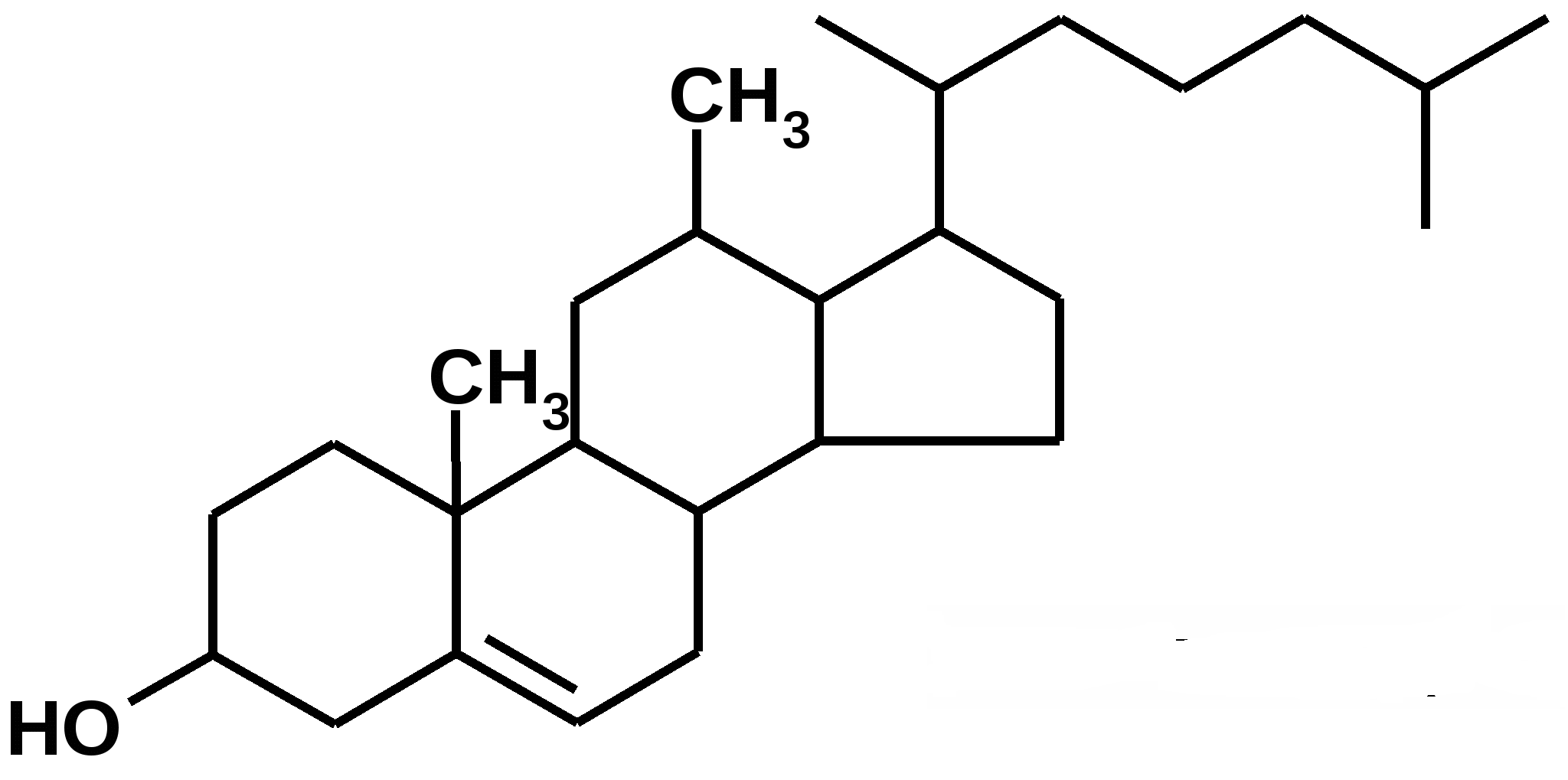 Внимание:
холестерин
Материал подготовлен врачом-нутрициологом
Еленой Мановской
Холестерин был объявлен врагом № 1 в  сердечно-сосудистых заболеваниях. 
Это повлекло повальное  увлечение безжировыми диетами и  обезжиренными продуктами.
Так ли полезны безжировые диеты на самом деле?
Что такое холестерин?
Что такое хороший и плохой холестерин?

Расскажем, почему не нужно бояться  жира, и выбрасывать яичный желток и  садиться на безжировую диету.
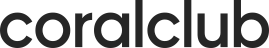 Синтез гормонов

Синтез витамина D

Важный компонент печени

Входит в состав всех тканей

Формирует клеточные мембраны

Поддерживает каркас тела
Показатель
Высокий холестерин

Жирная свинина
Печень, почки, мозги
Сосиски, колбаса, бекон
Креветки, кальмары
Яичный желток
Черная и красная икра
Жирная сметана, сыр
Пирожные с кремом
Сливочное масло
Сало
Низкий холестерин

Курица, индейка
Морская рыба
Мидии
Яичный белок
Овощи и фрукты
Йогурт
Овсяное печенье
Сухой бисквит
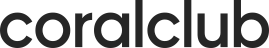 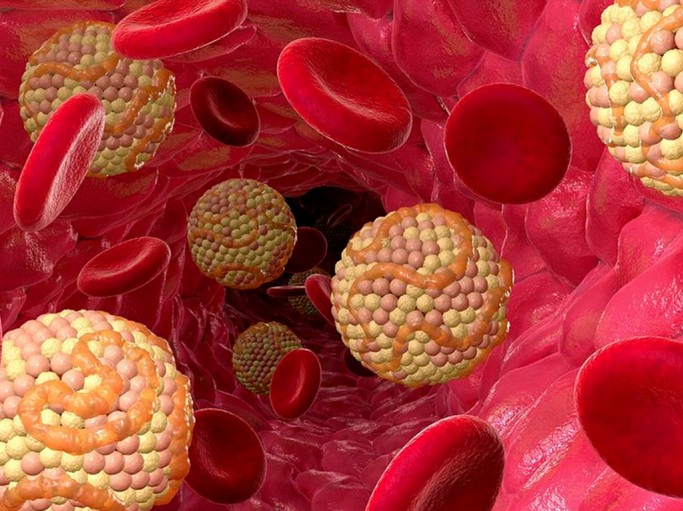 Липопротеины
Холестерин плохо растворим в воде, поэтому  в чистом виде он не может доставляться к  тканям организма при помощи основанной  на воде крови. Вместо этого холестерин в  крови находится в виде хорошо  растворимых комплексных соединений с  особыми белками-транспортерами (аполипопротеинами). Такие  комплексные соединения называются  липопротеинами.
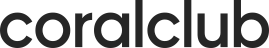 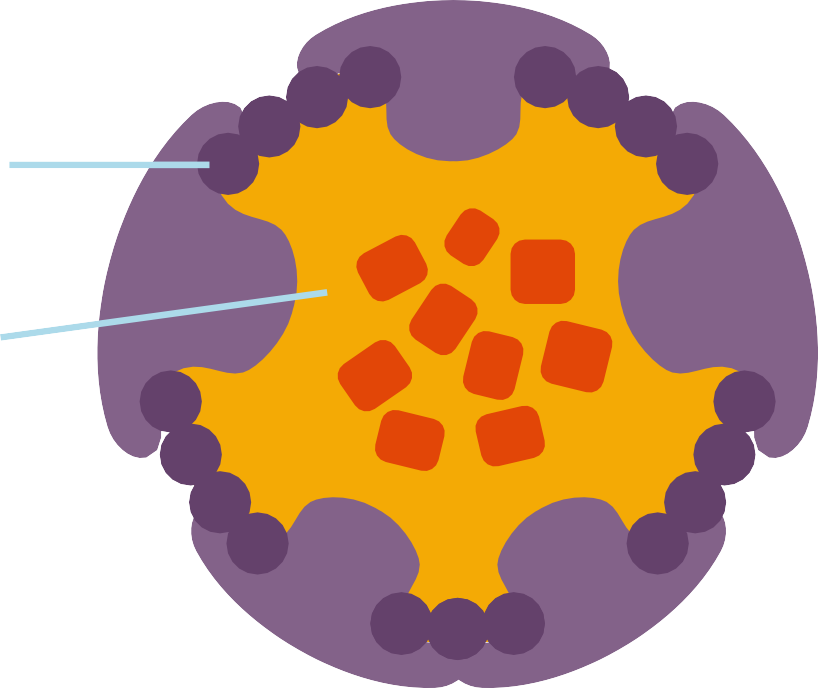 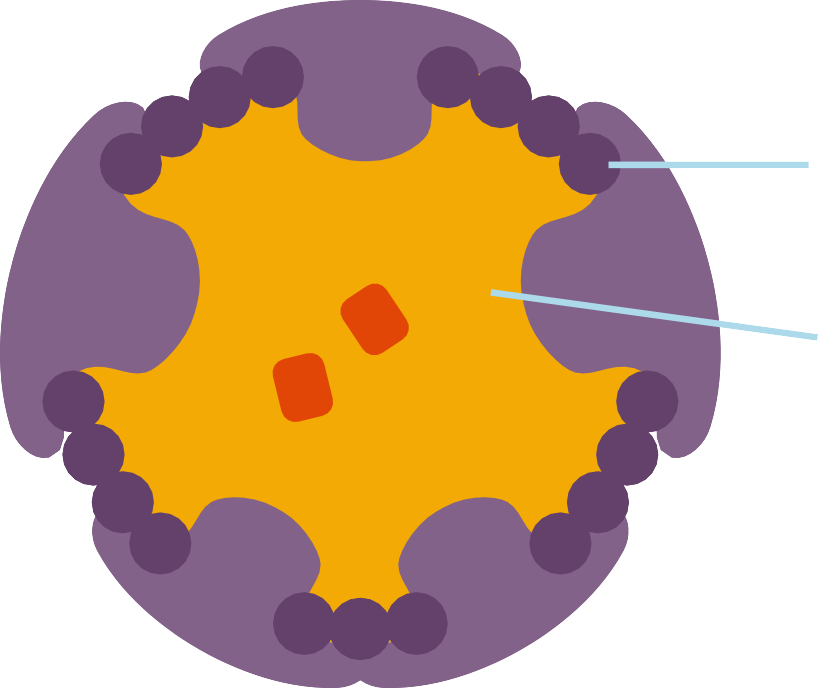 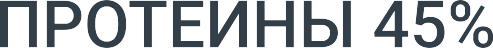 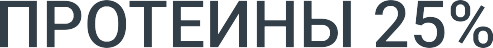 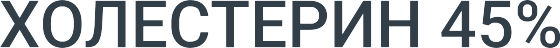 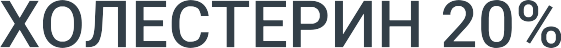 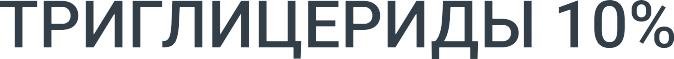 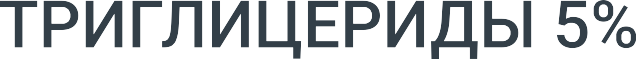 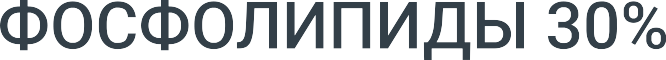 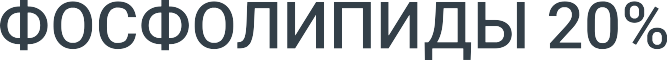 ЛПВП – «хороший» холестерин
ЛПНП – «плохой» холестерин
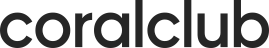 Достаточное количество белка

Достаточное количество витаминов

Активный образ жизни

Употребление полезных жиров

Нормальный вес тела
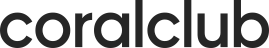 Что снижает уровень общего холестерина
- Положение лежа
- Препараты
Аллопуринол, клофибрат, колхицин, противогрибковые препараты, статины, холестирамин, эритромицин, эстрогены
- Интенсивная физическая нагрузка
- Диета с высоким ПНЖК
- Заболевания печени, костного мозга
- Повышенная функция щитовидной железы (гипертереоз)
- Нарушения всасывания в кишечнике
- Фолиево – или В 12-дефицитная анемия
- Ожоги
- Туберкулез
- Инфекции
- Хроническая обструктивная болезнь
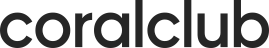 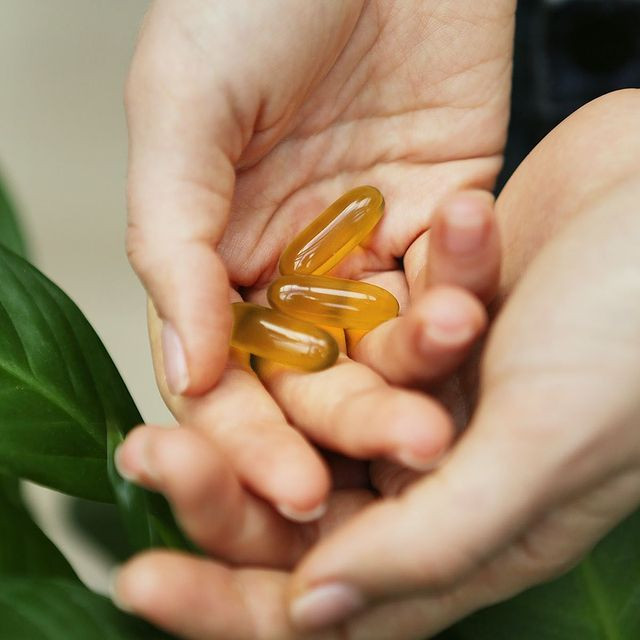 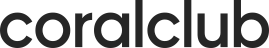 Продукты 
Coral Club
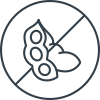 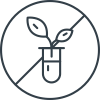 Не содержит 
ГМО
Не содержит 
сою
Pau D`Arco Mate
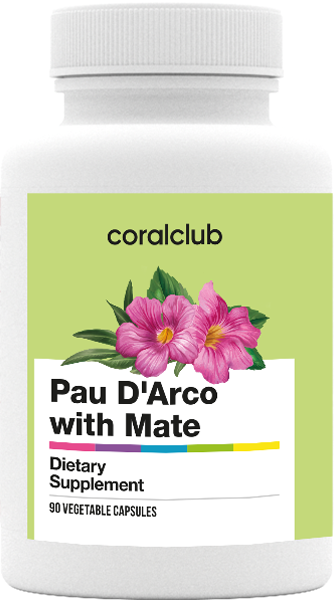 (90 капсул)
Экстракт листьев мате и оливы защищает кровеносные сосуды, укрепляет иммунитет, повышает жизненные силы организма.
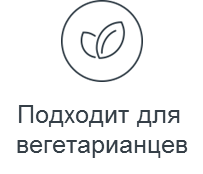 БАД. НЕ ЯВЛЯЕТСЯ ЛЕКАРСТВЕННЫМ СРЕДСТВОМ
[Speaker Notes: https://ru.coral.club/shop/pau-d-arco-mate.html
https://ru.coral.club/shop/zaferan.html]
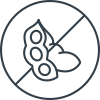 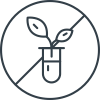 Не содержит 
ГМО
Не содержит 
сою
Garlic Extract
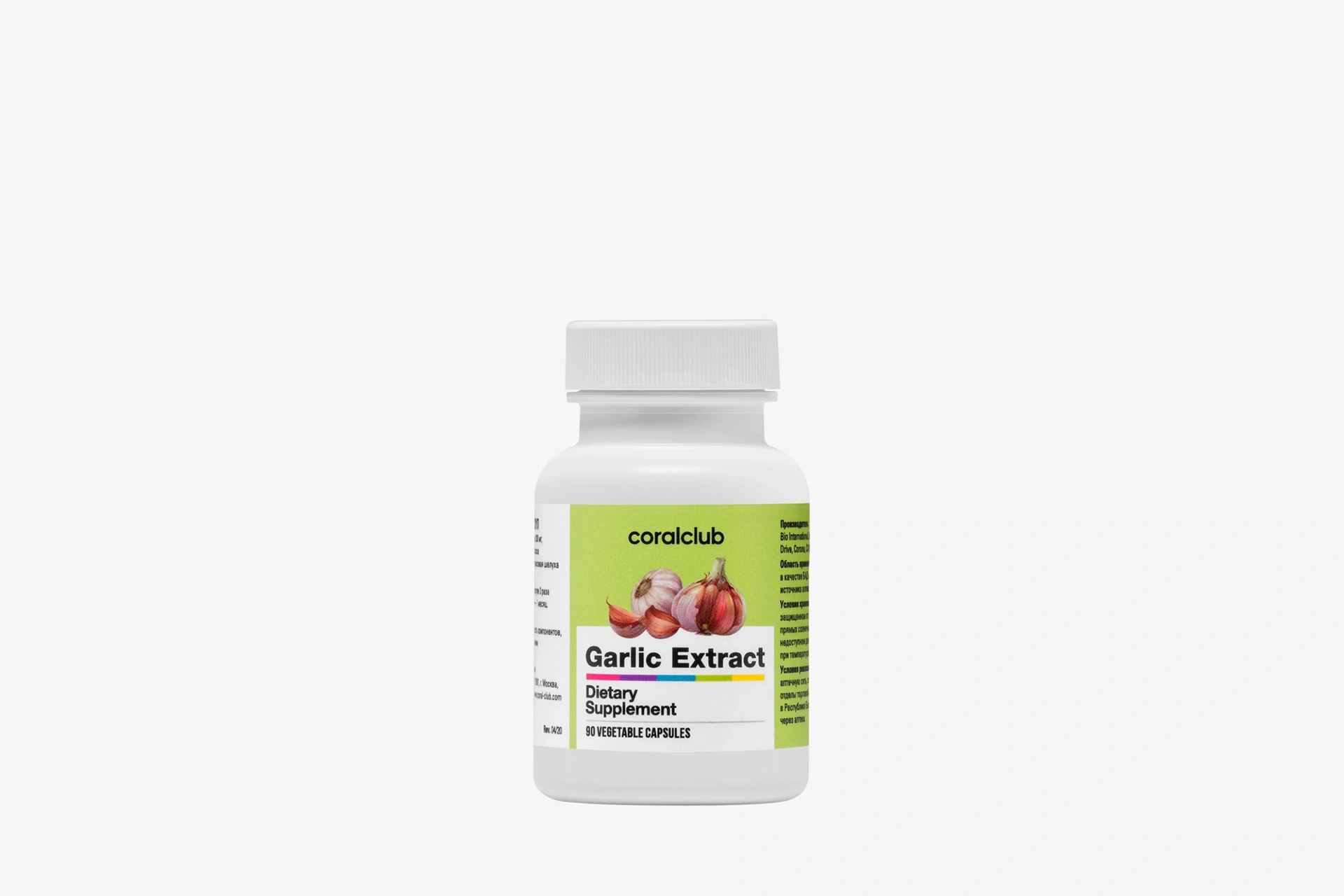 (90 растительных капсул)
Источник ценного активного вещества — фитонцида аллицина, который обеспечивает основные полезные действия чеснока: активирует иммунитет, повышает сопротивляемость организма простудным заболеваниям, нормализует работу желудочно-кишечного тракта, регулирует уровень холестерина.
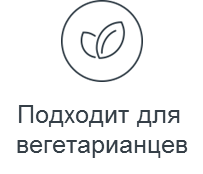 БАД. НЕ ЯВЛЯЕТСЯ ЛЕКАРСТВЕННЫМ СРЕДСТВОМ
[Speaker Notes: https://ru.coral.club/shop/garlic.html]
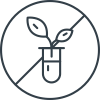 Не содержит 
ГМО
O!mega-3 TG
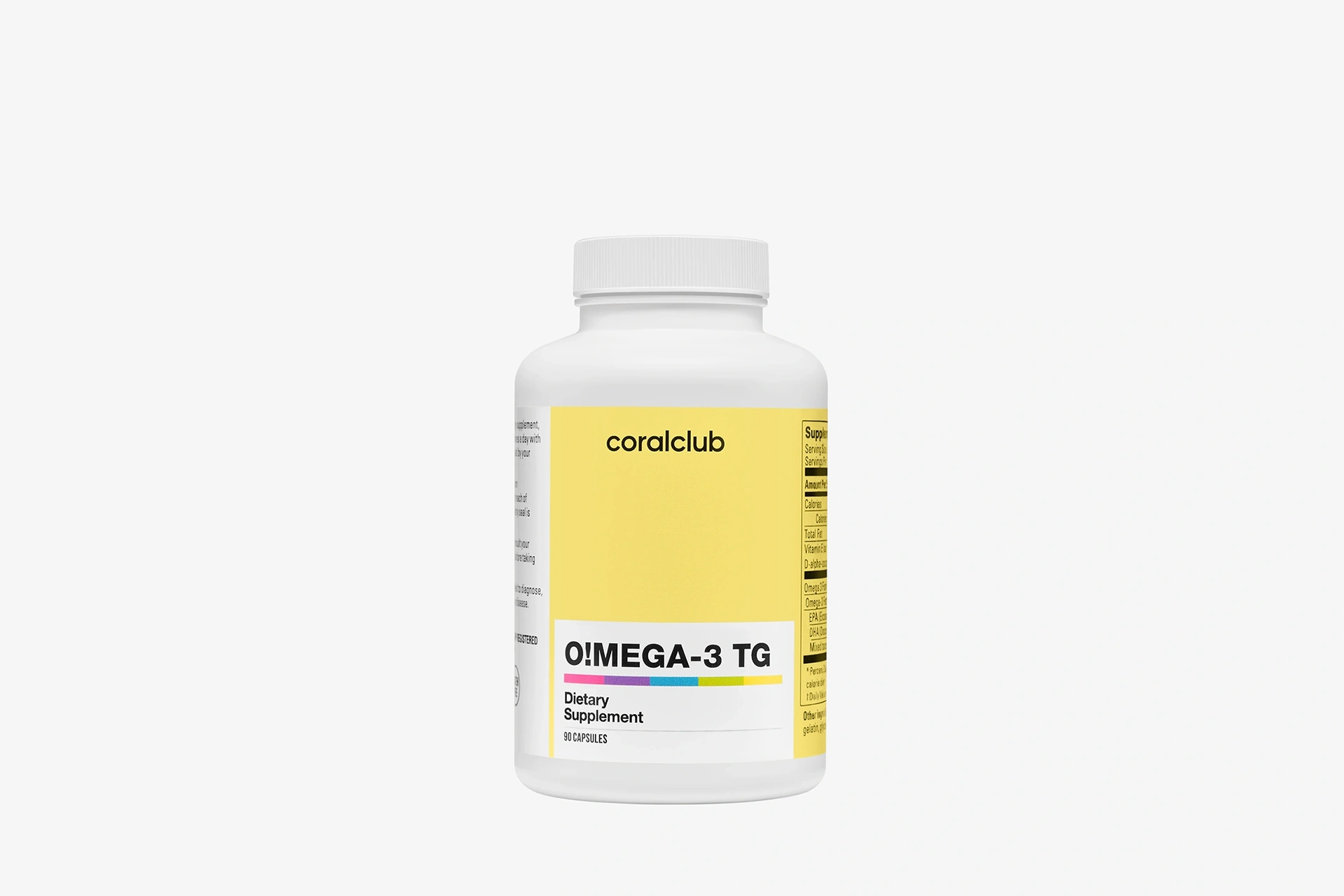 (90 капсул)
Незаменимые полиненасыщенные жирные кислоты омега-3 в восстановленной триглицеридной форме. Эта форма близка к природной, но отличается высокой концентрацией омега-3. С O!Mega-3 TG вам будет легче поддерживать здоровый ритм жизни!
БАД. НЕ ЯВЛЯЕТСЯ ЛЕКАРСТВЕННЫМ СРЕДСТВОМ
[Speaker Notes: https://ru.coral.club/shop/omega-3-60.html?offer=91666]
Coral Lecithin
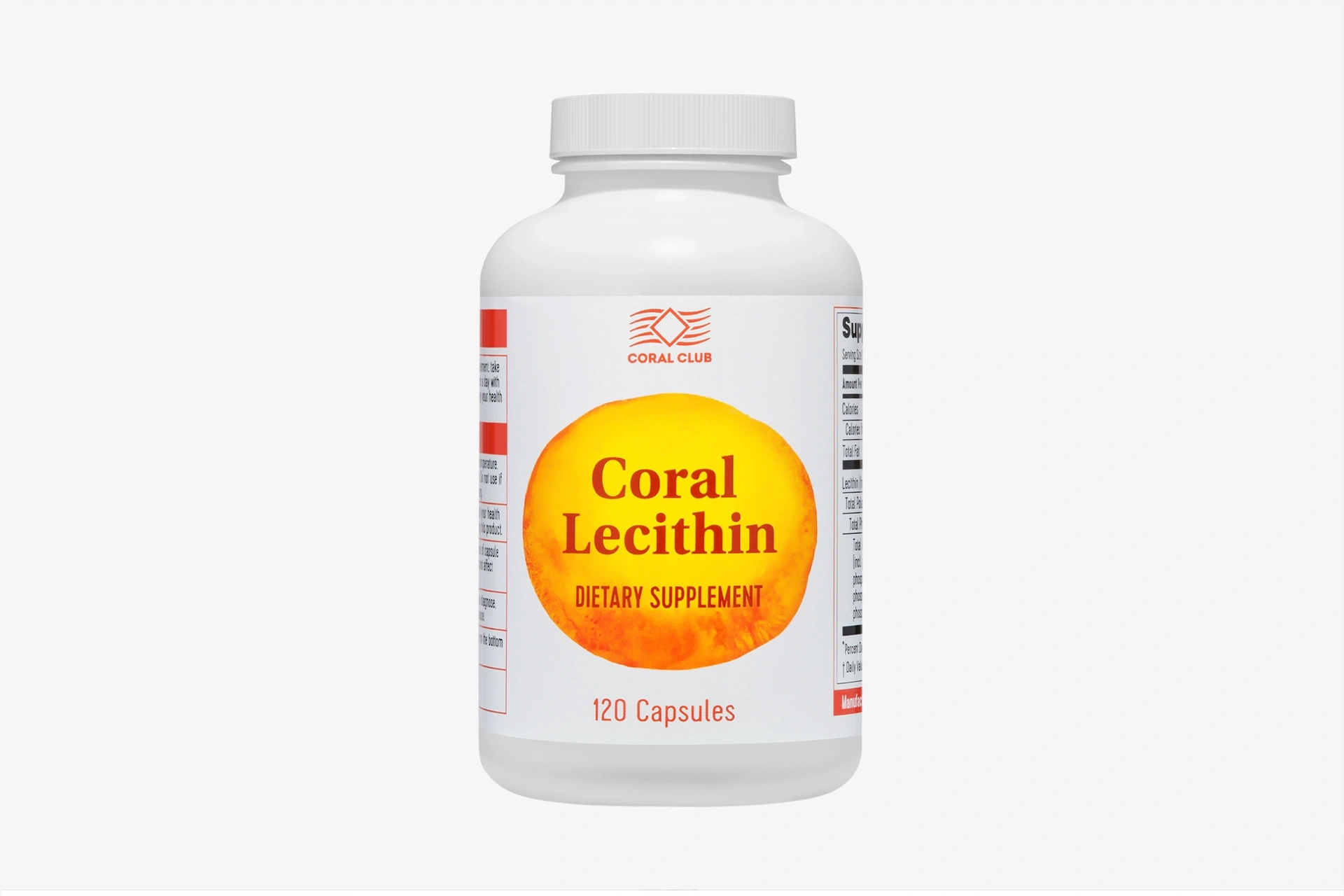 (120 капсул)
Источник фосфатидилхолина — основной составляющей всех клеточных оболочек организма человека. Также является предшественником холина, улучшающего обменные процессы в нервной ткани и клетках головного мозга. Необходим организму на протяжении всей жизни.
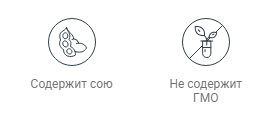 БАД. НЕ ЯВЛЯЕТСЯ ЛЕКАРСТВЕННЫМ СРЕДСТВОМ
[Speaker Notes: https://ru.coral.club/shop/coral-lecithin.html]
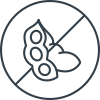 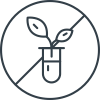 Не содержит 
ГМО
Не содержит 
сою
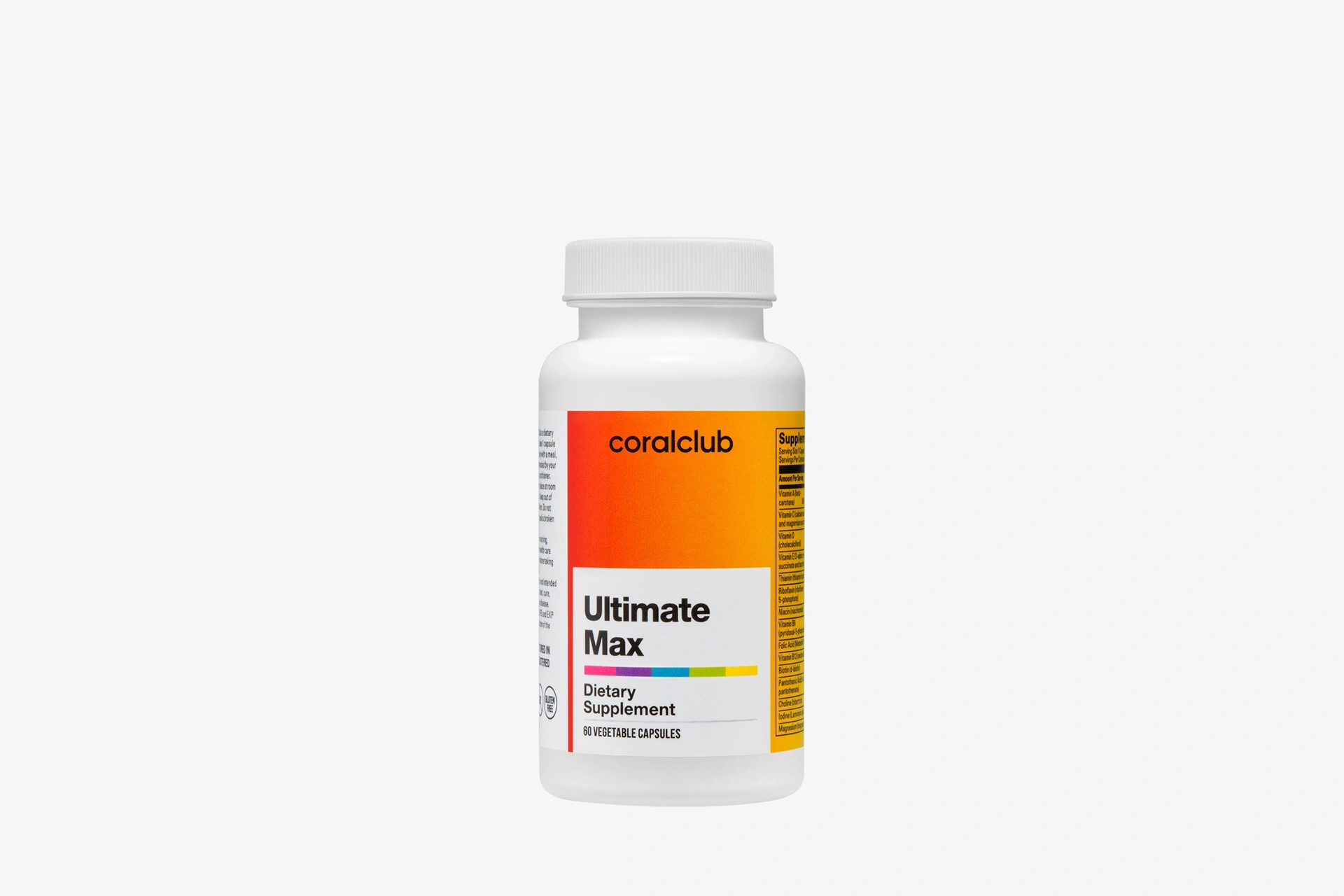 Ultimate Max
(60 растительных капсул)
Помогает нормализовать витаминно-минеральный баланс в организме, укрепить иммунитет,
повысить работоспособность и жизненный тонус,
продлить активное долголетие.
БАД. НЕ ЯВЛЯЕТСЯ ЛЕКАРСТВЕННЫМ СРЕДСТВОМ
[Speaker Notes: https://ru.coral.club/shop/ultimate-max.html]
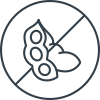 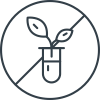 Не содержит 
ГМО
Не содержит 
сою
Yummy Vits
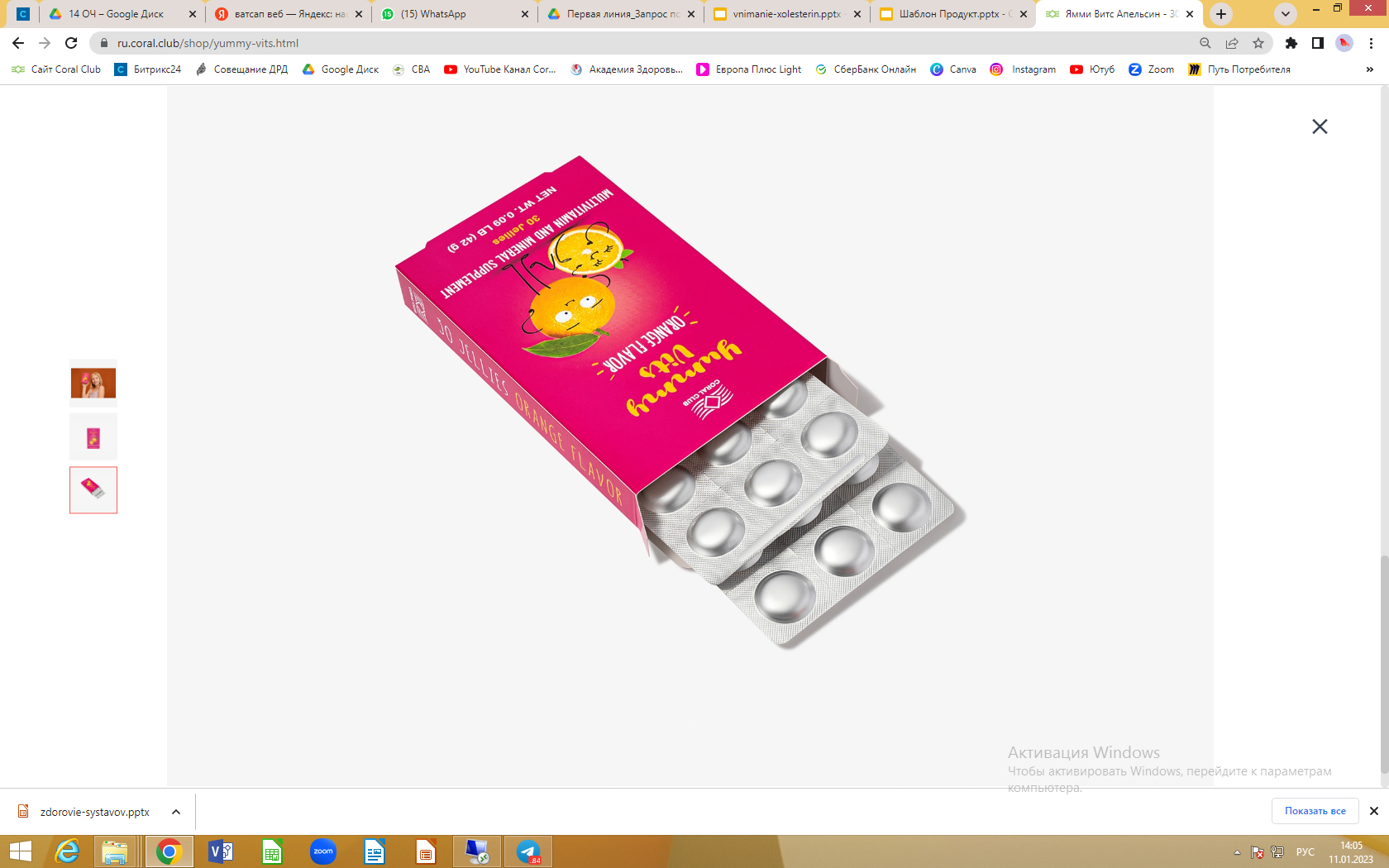 (30 жевательных пластинок)
Витаминно-минеральный комплекс нового поколения в форме жевательных пастилок создан с применением технологии ConCordix для обеспечения высокой биодоступности активных компонентов состава.
БАД. НЕ ЯВЛЯЕТСЯ ЛЕКАРСТВЕННЫМ СРЕДСТВОМ
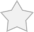 Гипотензивный эффект
Влияние на жировую ткань
Ингибирует РААС
Стимулирует калликреин-кининовую систему
Оказывает вазорелаксирующий эффект
Оказывает антиоксидантный эффект
Способствует окислению свободных жирных кислот
Снижает липогенез
Изменяет соотношение потребления энергии для синтеза гликогена и липогенеза
ТАУРИН
Холестерин-снижающий эффект
Гипогликемический эффект
Снижает секрецию ЛПНП из печени
Увеличивает клиренс холестерина из крови
Способствует связыванию холестерина желчными кислотами
Способствует экскреции желчных кислот с калом
Подавляет всасывание желчных кислот в подвздошной кишке
Оказывает противовоспалительный эффект
Способствует работе В-клеток
Способствует секреции инсулина
Снижает инсулинорезистентность
Влияет на обмен желчных кислот
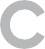 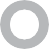 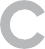 [Speaker Notes: Таурин таурин обладает многими биологическими  и физиологическими свойствами, такими как  антиоксидантное , противовоспалительное  действие , осморегуляция, мембранная  стабилизация  модуляция клеточного уровня  кальция. Показано, что таурин обладает  высокой активностью по снижению уровней  холестерина, триглицеринов, глюкозы в  крови и АД.]
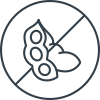 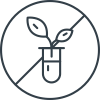 Не содержит 
ГМО
Не содержит 
сою
Coral Taurine
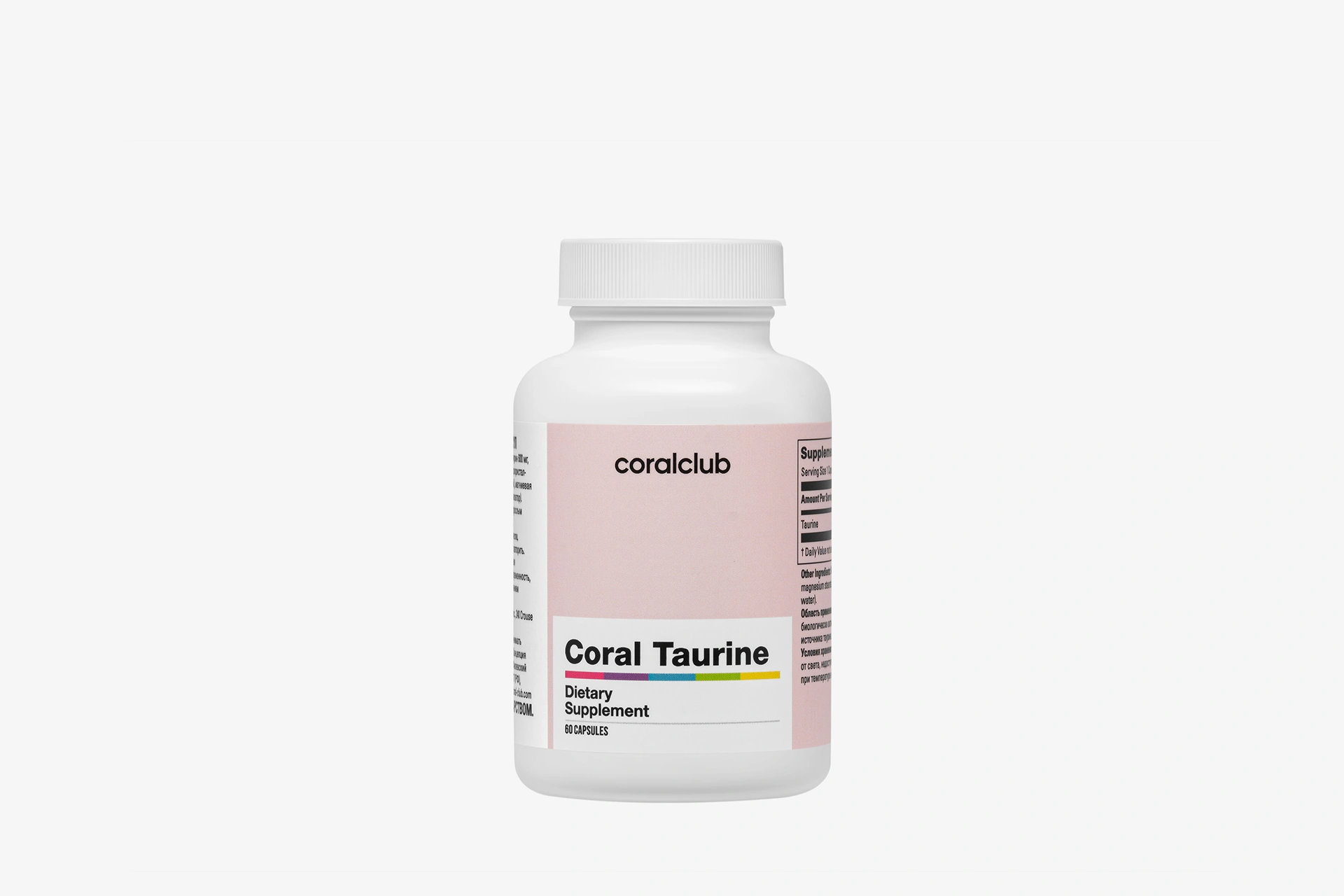 (60 капсул)
Таурин содержится только в животных продуктах. Он также может синтезироваться в организме, но после 40 лет его выработка заметно ухудшается.
БАД. НЕ ЯВЛЯЕТСЯ ЛЕКАРСТВЕННЫМ СРЕДСТВОМ
[Speaker Notes: https://ru.coral.club/shop/coral-taurine.html]
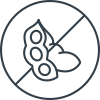 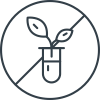 Не содержит 
ГМО
Не содержит 
сою
Coral Artichoke
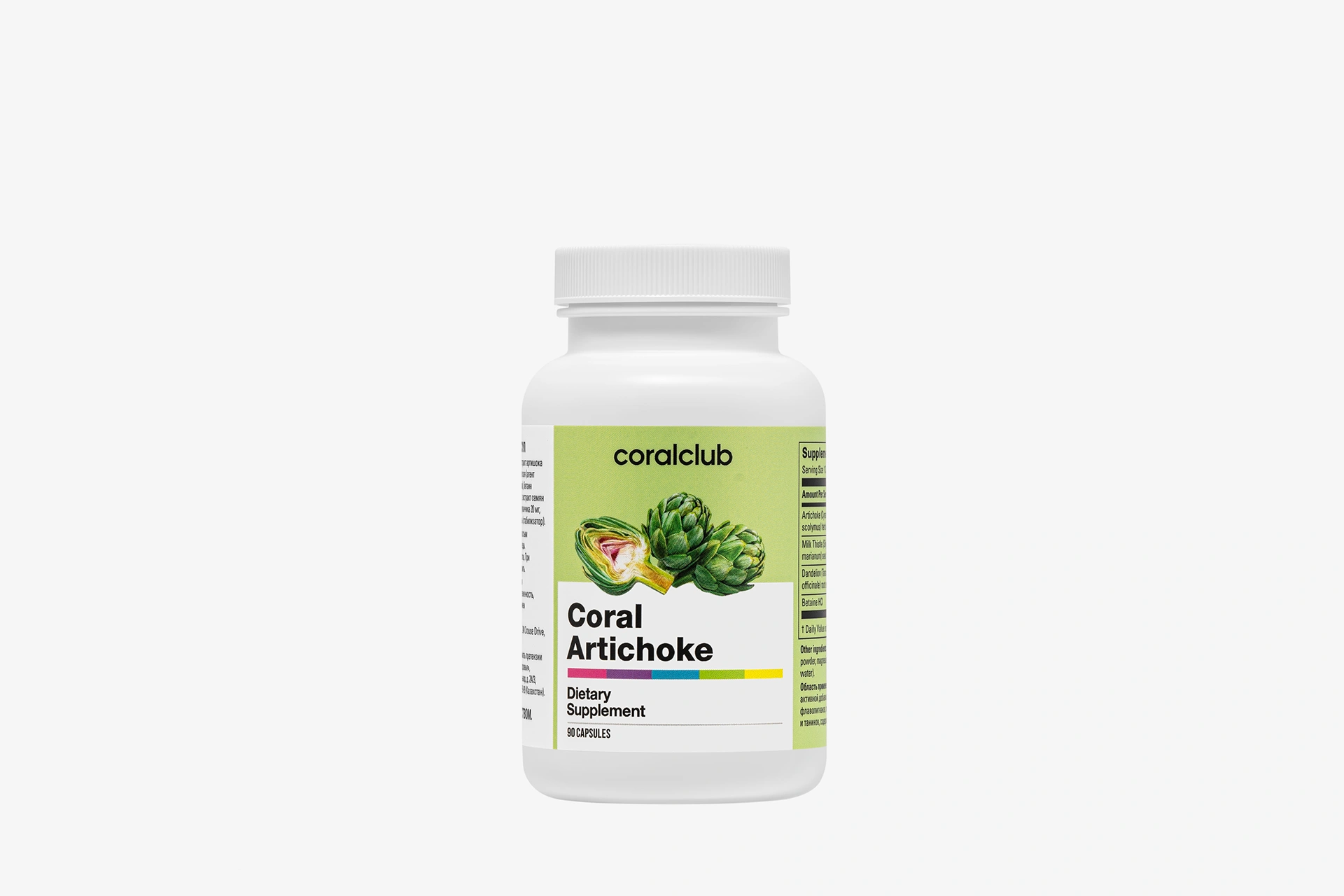 (90 капсул)
Растительные гепатопротекторы — экстракт артишока и экстракт расторопши в сочетании с экстрактом одуванчика и бетаином защищают печень и способствуют ее очищению от токсинов. Продукт будет полезен жителям мегаполисов, курящим и тем, кто избыточно потребляет алкоголь, жирную и острую пищу.
БАД. НЕ ЯВЛЯЕТСЯ ЛЕКАРСТВЕННЫМ СРЕДСТВОМ
[Speaker Notes: https://ru.coral.club/shop/coral-artichoke.html]
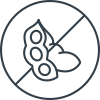 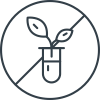 Не содержит 
ГМО
Не содержит 
сою
Zaferan
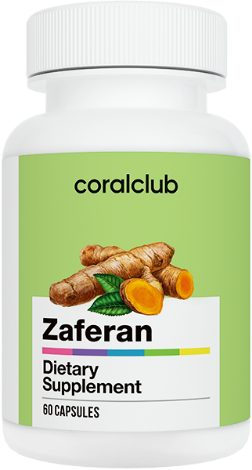 (60 капсул)
Источник куркумина — экстракта из корня тропического растения куркума. Куркумин сокращает проявления диспепсии, нормализует работу печени и желчного пузыря. Облегчает состояние при воспалительных заболеваниях суставов.
БАД. НЕ ЯВЛЯЕТСЯ ЛЕКАРСТВЕННЫМ СРЕДСТВОМ
[Speaker Notes: https://ru.coral.club/shop/zaferan.html]
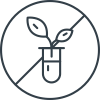 Не содержит 
ГМО
Липосомальный Витамин С
(100 мл)
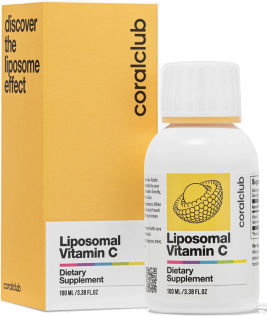 Все ценные свойства витамина С в максимально биодоступной и безопасной форме. За счет технологии липосомального инкапсулирования жизненно важный витамин усваивается лучше и не вызывает побочных эффектов со стороны пищеварительного тракта.
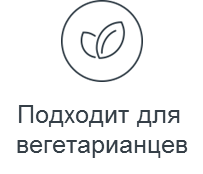 БАД. НЕ ЯВЛЯЕТСЯ ЛЕКАРСТВЕННЫМ СРЕДСТВОМ
[Speaker Notes: https://ru.coral.club/shop/liposomal-vitamin-c.html]
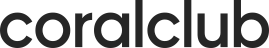 С заботой о вас!